SHREE M. & N. VIRANI SCIENCE COLLEGEFaculty of ScienceDEPARTMENT OF INDUSTRIAL CHEMISTRYITPR/SEMINAR PRESENTATION JAGSONPAL PHARMACEUTICALS LTD.
Prepared by:
Name:-Ubhadiya Shivam R.
Enrollment No:-19BIC046
SEM:-5
OUTLINE
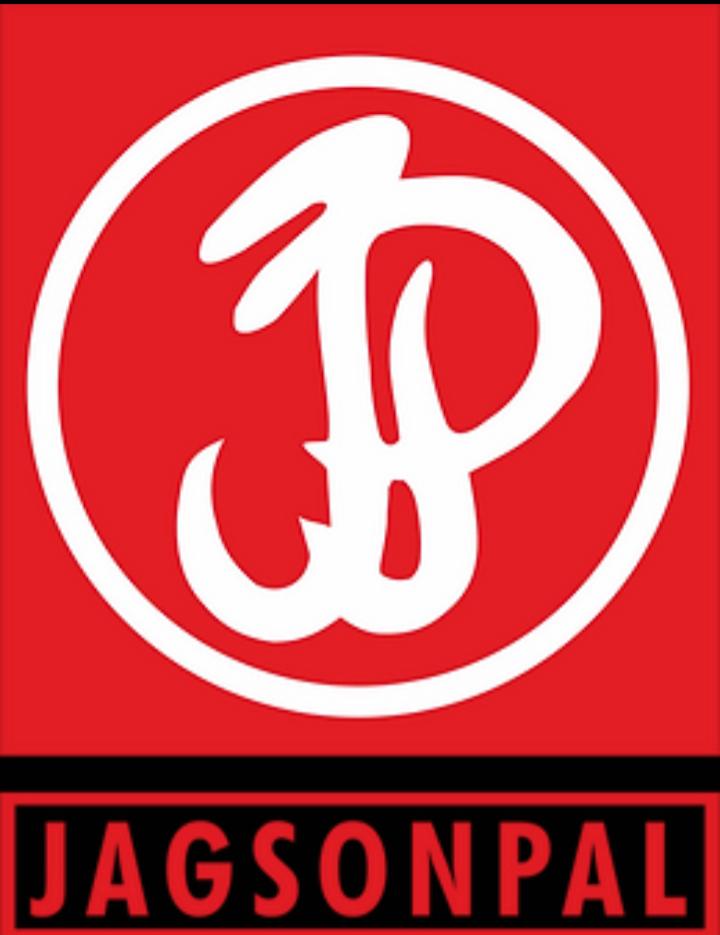 Company Profile
Introduction
Board of directors
Manufacturing units
Products
Finantial activities
COMPANY PROFILE
Industry founded:
     Pharmaceutical 1964 
Headquarter:
     Haryana , India
Key people:
    Mr.Rajpal Singh Kochhar (chairman)
    Capt. Bharat Sinh (Director Financial)
INTRODUCTION
The legacy of Jagsonpal Pharmaceuticals Limited (JPL) dates back to over 58 years.
JPL Established in 1964 with an objective to develop and revolutionize the Pharmaceutical and Drug industry in the indian subcontinent.
The headquarter of jagsonpal pharmaceutical at delhi.
BOARD OF DIRECTORS
Mr.Rapala Singh Kochhar
   (Chaorman & CEO)
Capt. Bharat Sinh
   (Director Financial & CFO)
Mammen Mathew
   (independent Director)
Dr. Ashore Kumar Pati
   (Independent Director)
Dr. Ishpal Singh Ghai
   (Independent Director)
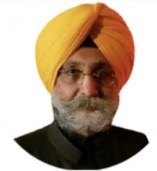 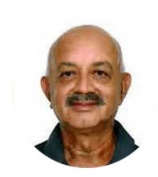 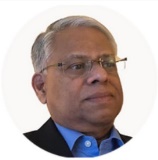 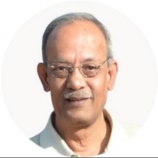 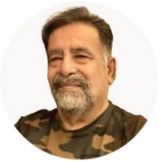 Manufacturing Units
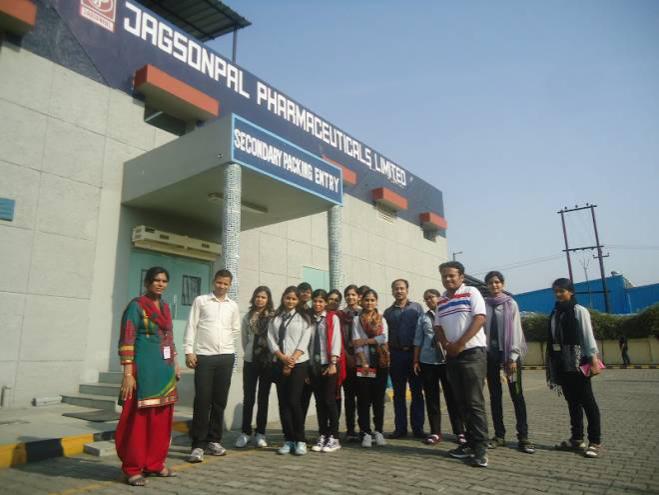 Shahpur Jati, New Delhi
PRODUCTS
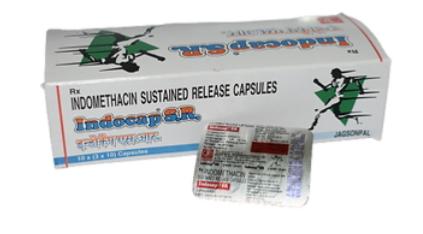 Inocap SR Capsule
   Containe :- Indomethacin (75 mg)
   Uses :- Reduce Fever , Body Pain



Indocap Capsule
   Containe :- Indomethacin (25 mg)
   Uses :- Reduce Fever , Body Pain
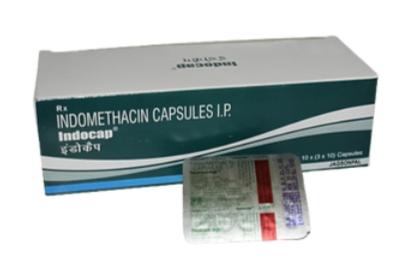 PRODUCTS
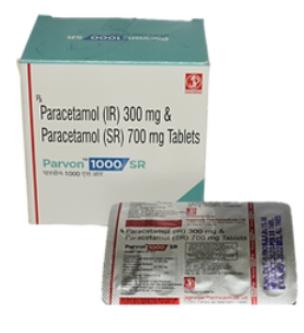 Parvon – 1000SR
   Containe :- Paracetamol
   Uses :- Pain killer , Reduce fever



Parvon spas
   Containe :- Dicyclomine
   Uses :- Realex the muscle in stomach
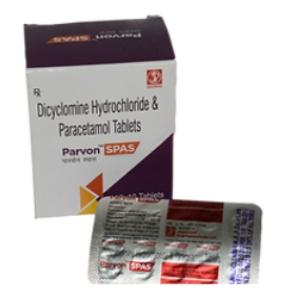 FINANCIAL ACTIVITIES
LAST 12 YEAR FINANCIAL DATABASE
THANKS YOU